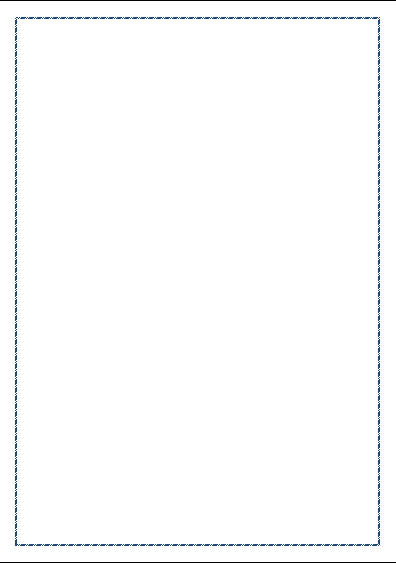 Додаток 18
Самоосвіта
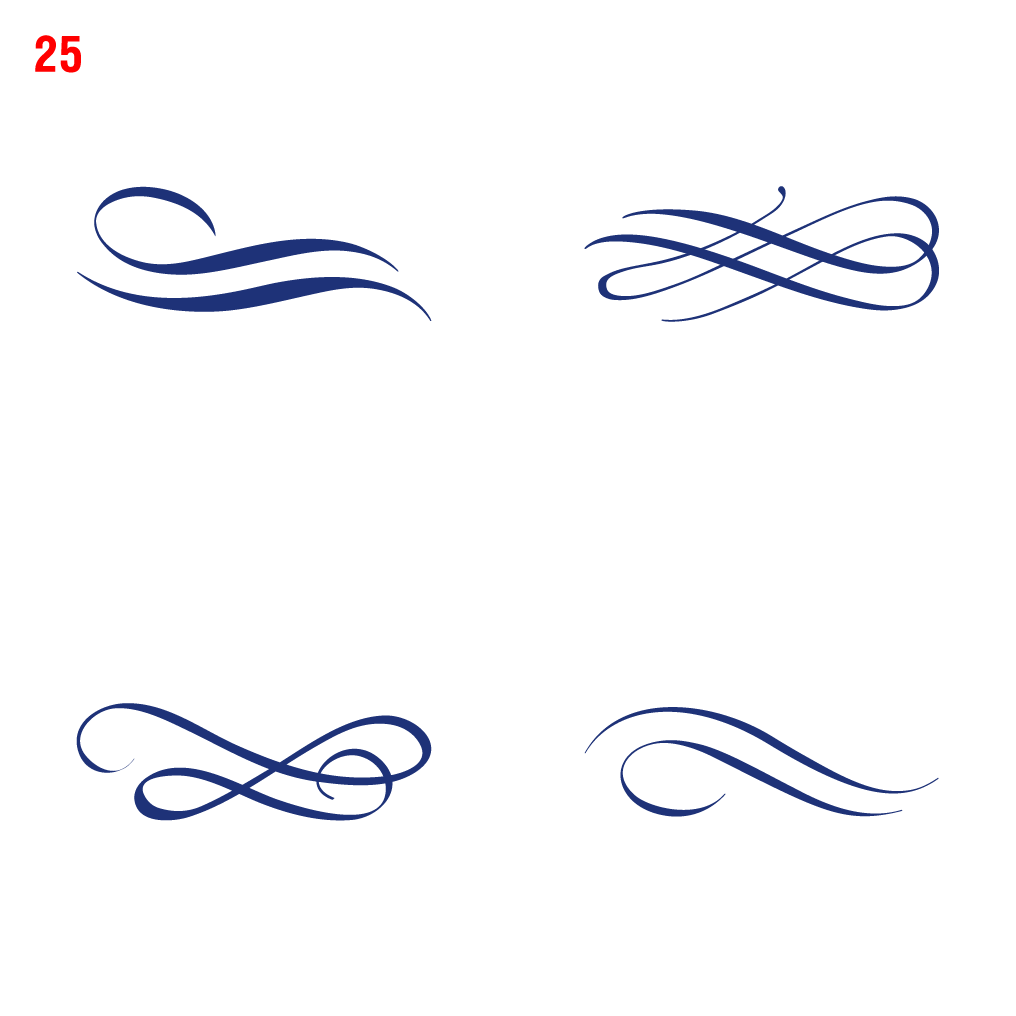 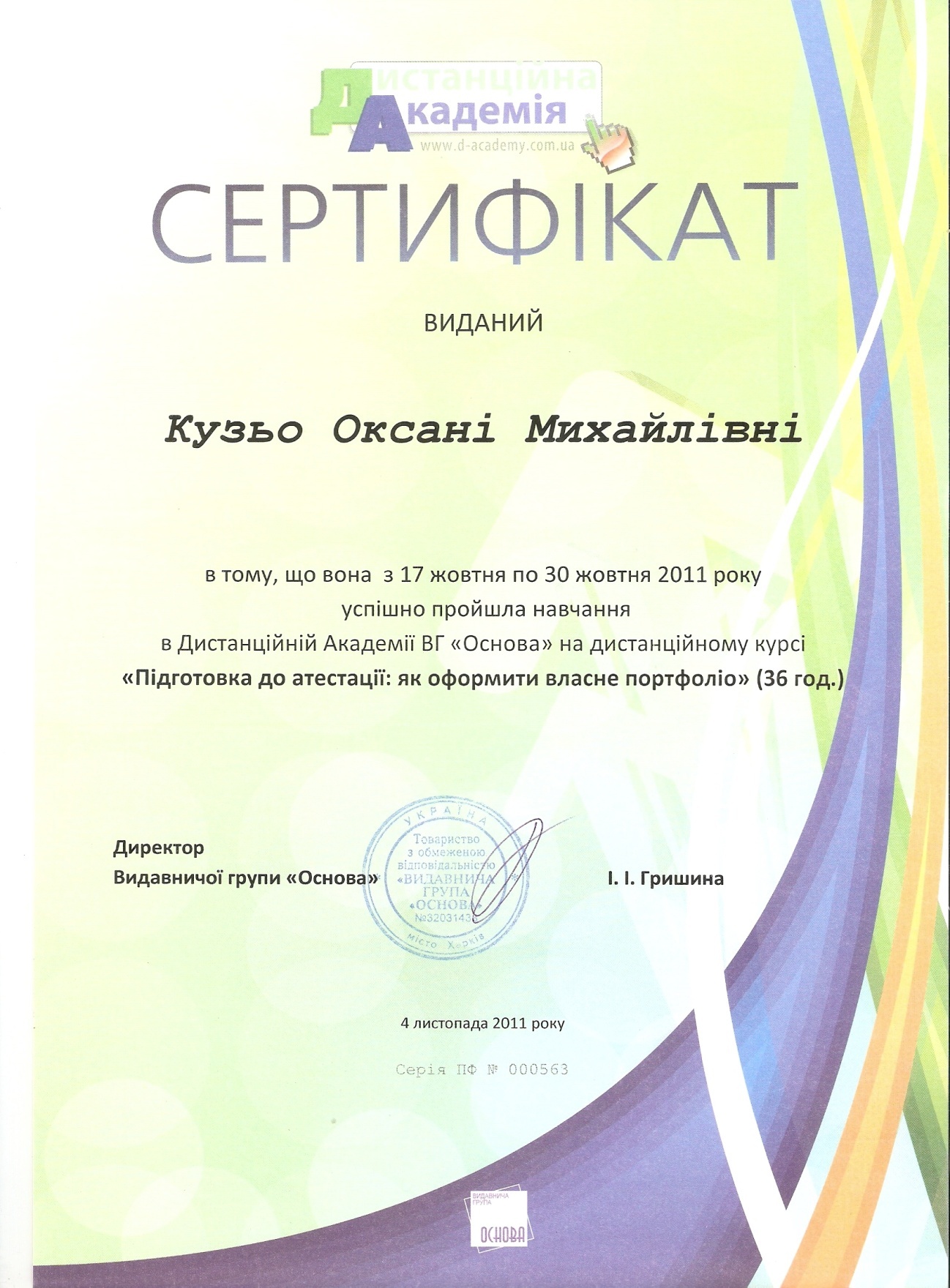 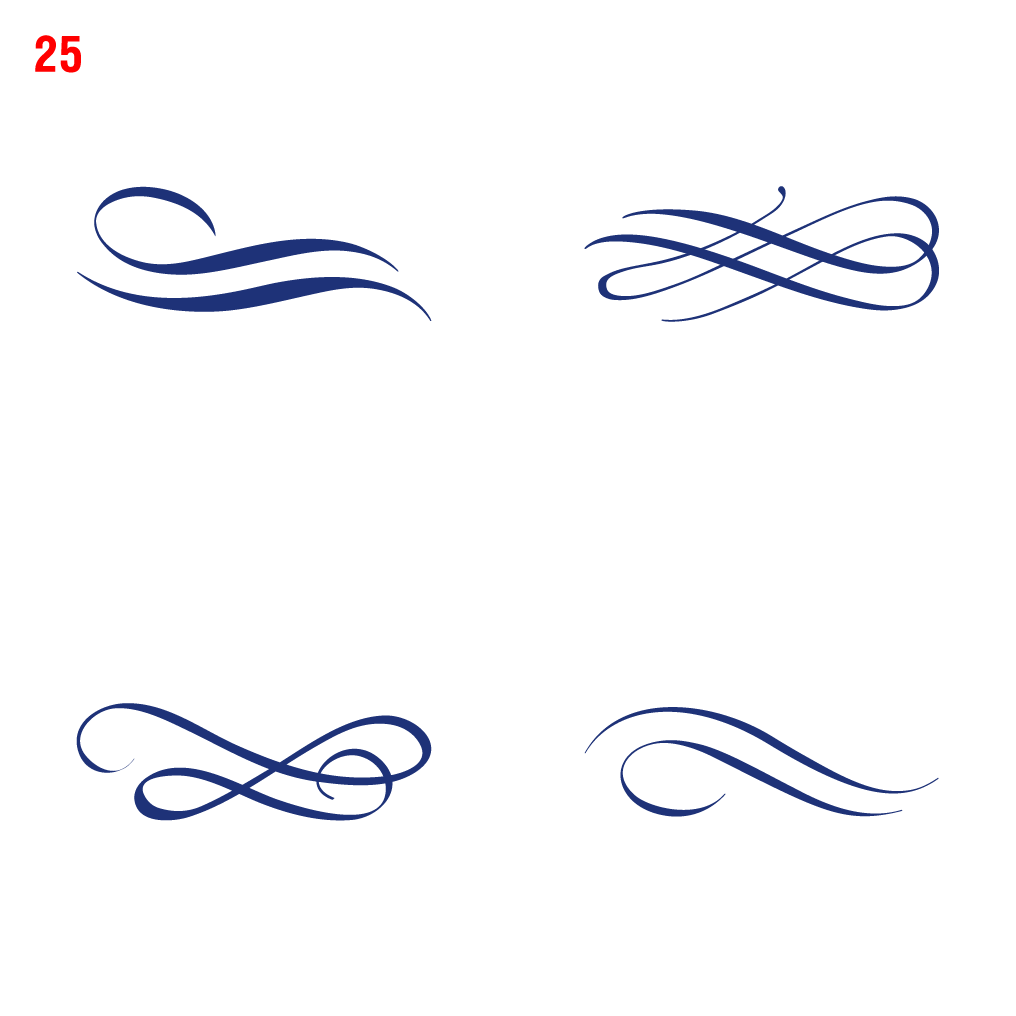 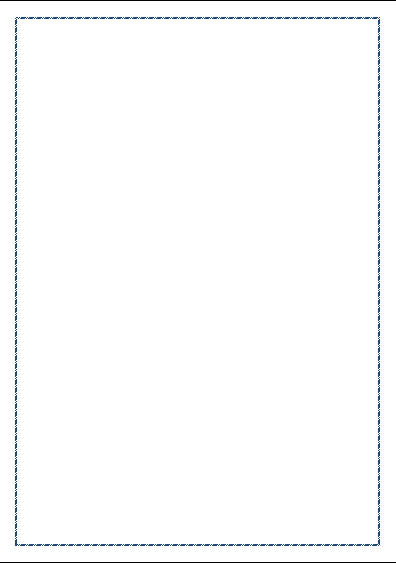 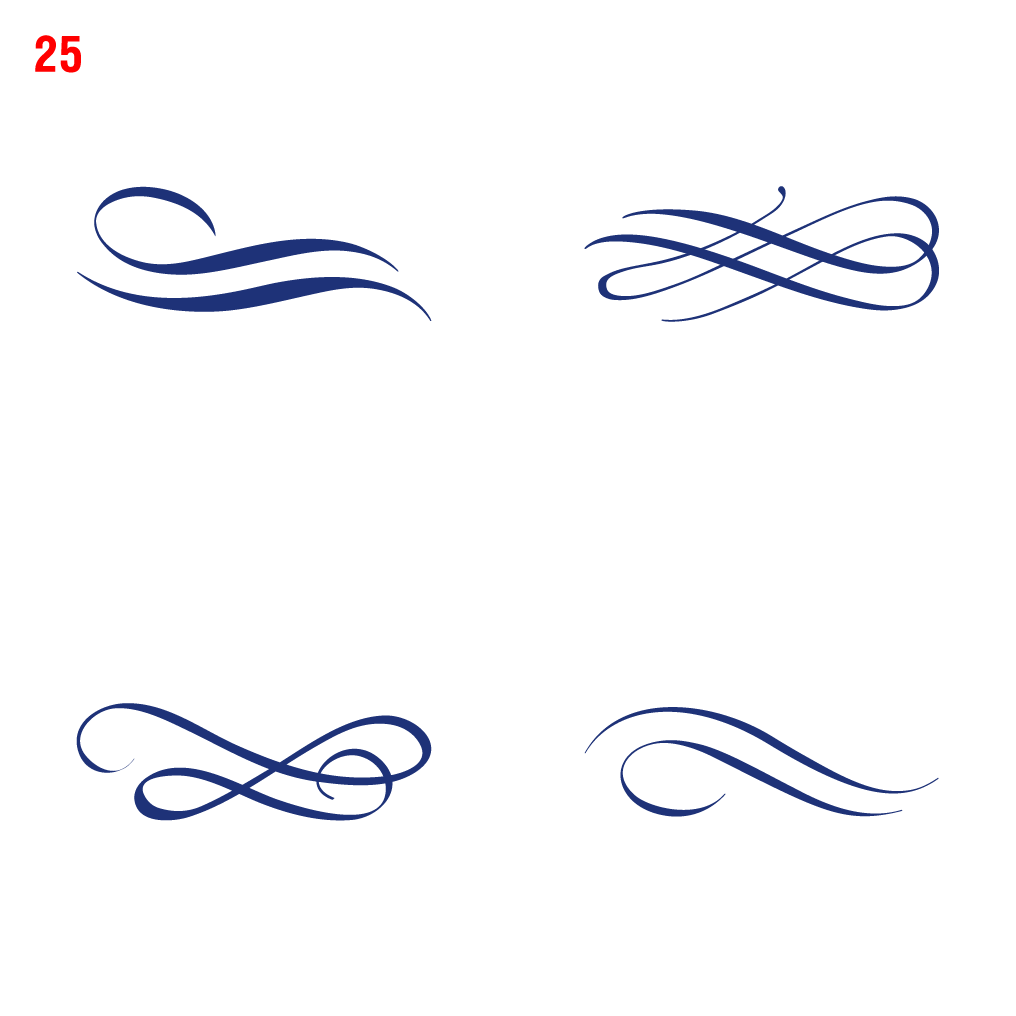 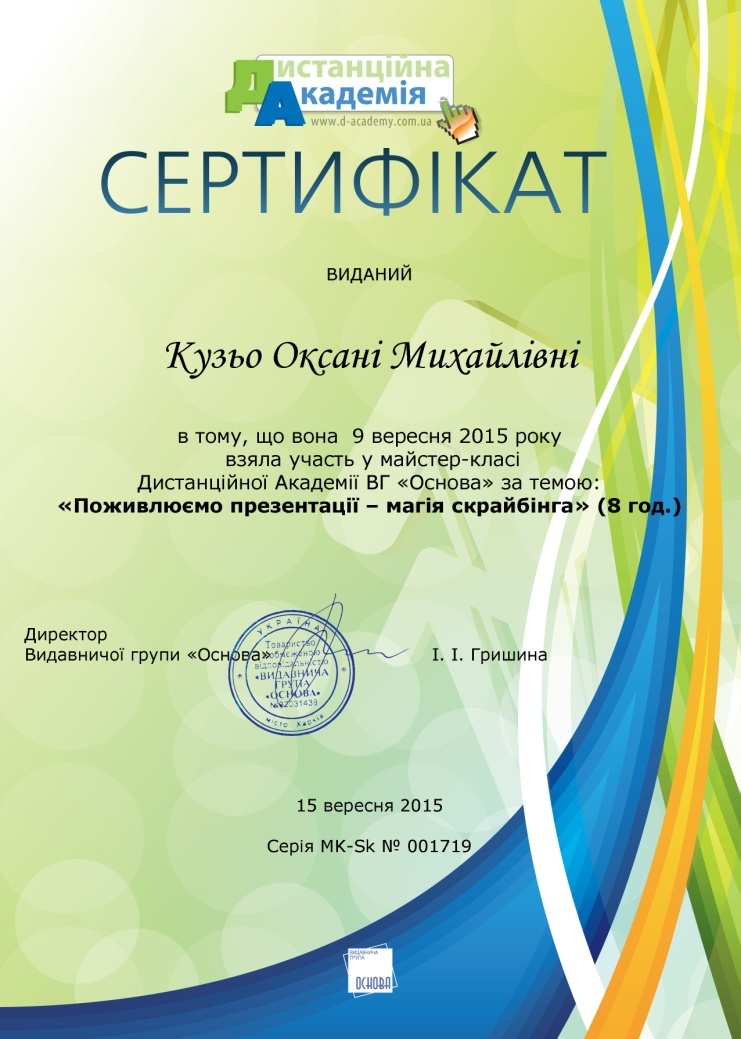 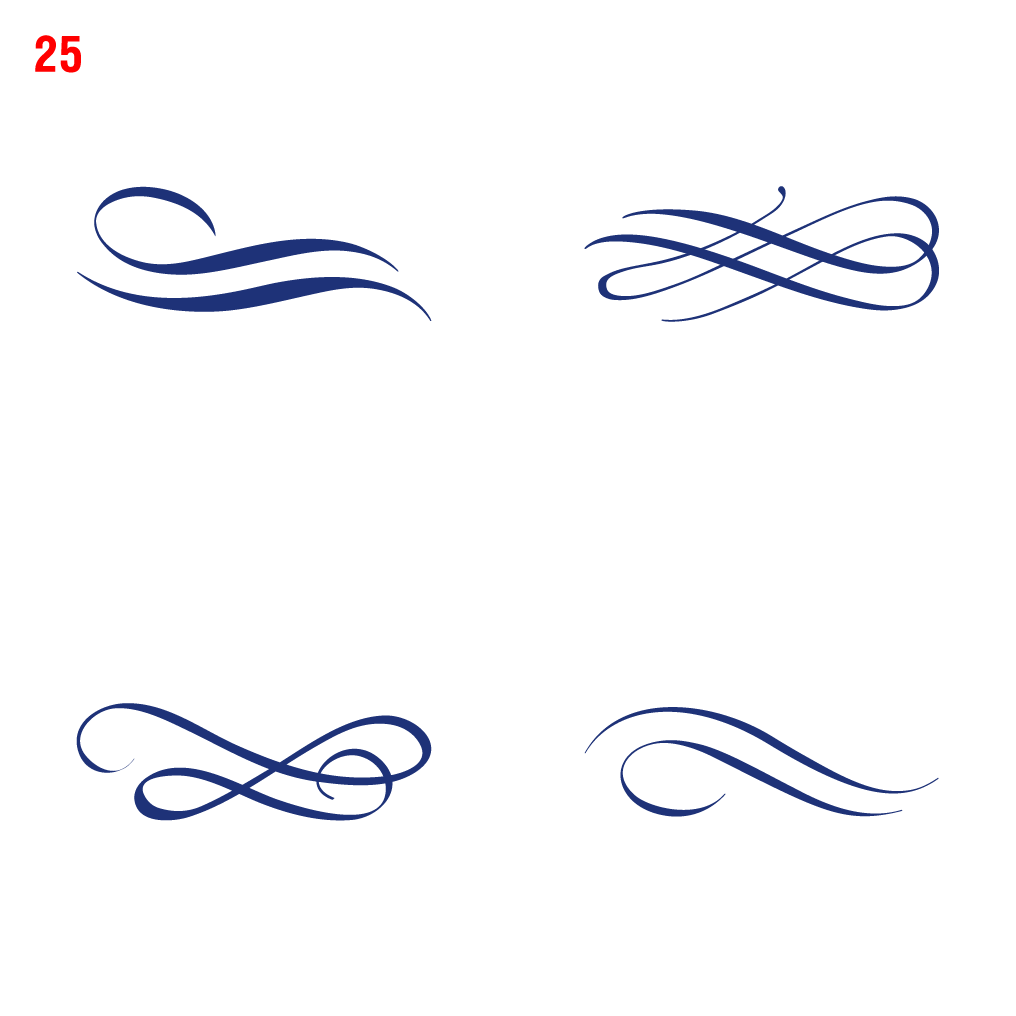